В гости к весне!
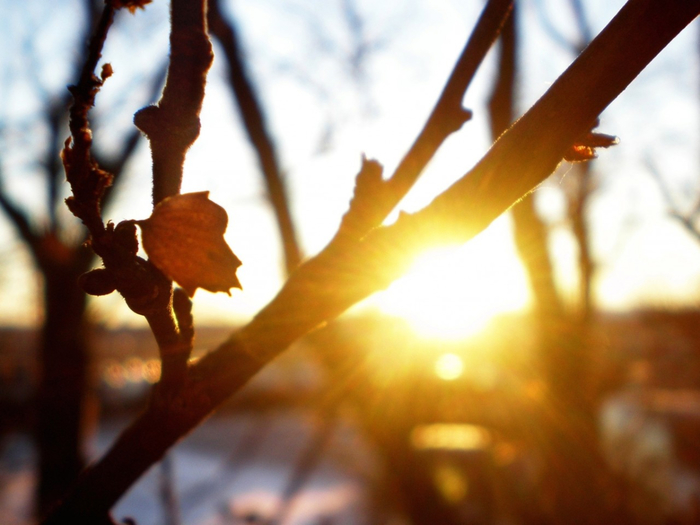 С каждым днем становится холоднее. Часто идут дожди.
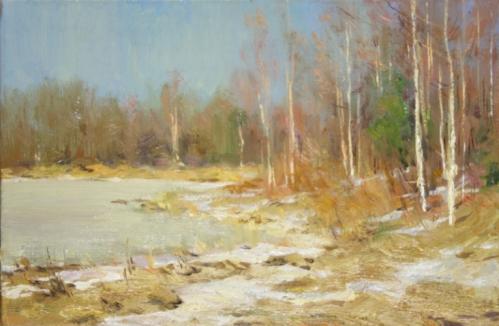 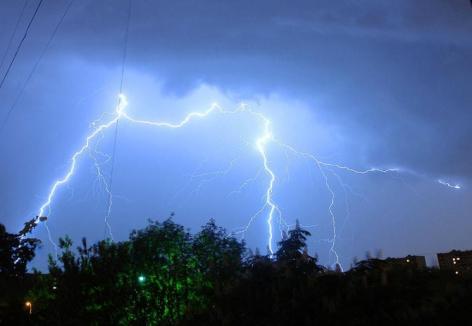 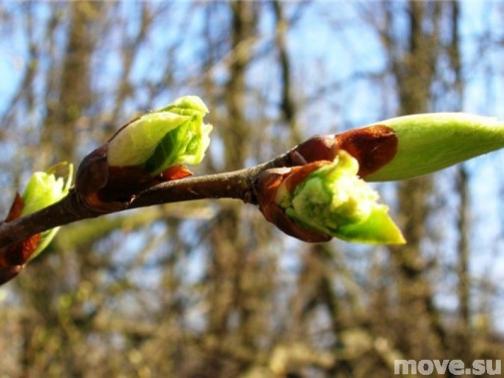 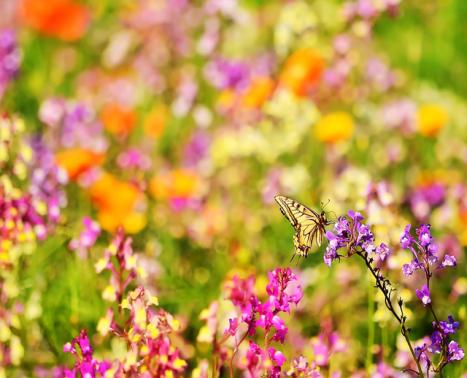 Солнце поднимается выше над горизонтом, поэтому с каждым днем становится теплее.
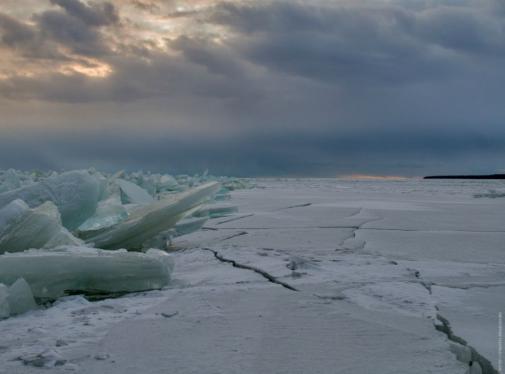 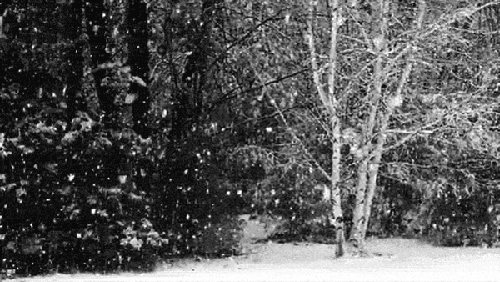 Сезонные изменения в природе.
1.

2.

3.
Изменения  жизни животных.
Изменения в  неживой природе.
Изменения в жизни растений.
Расшифруй:
Недь

19, 16, 13, 15, 24, 6

 бено

20, 6, 17, 2, 16
Ледоход
Половодье
Река выходит из берегов.
Движение расколотого льда.
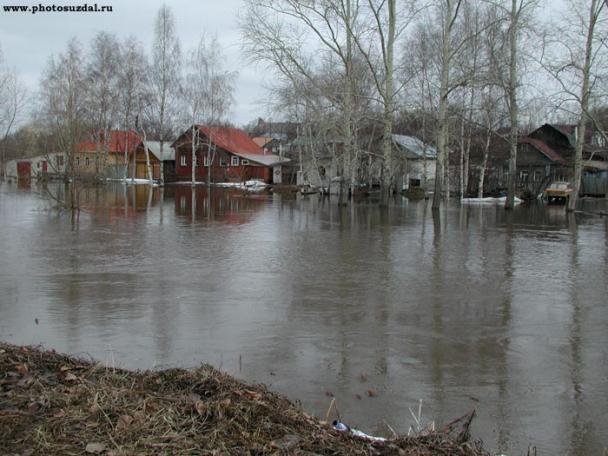 Ледоход
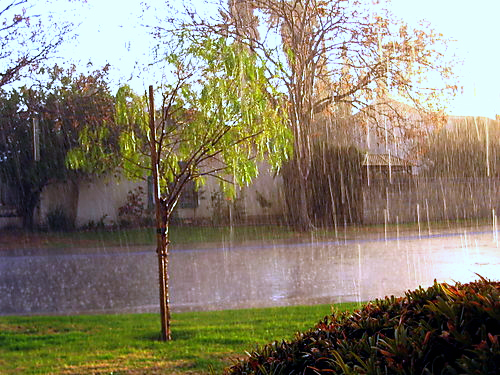 Почва
Половодье
Солнце, небо
Осадки
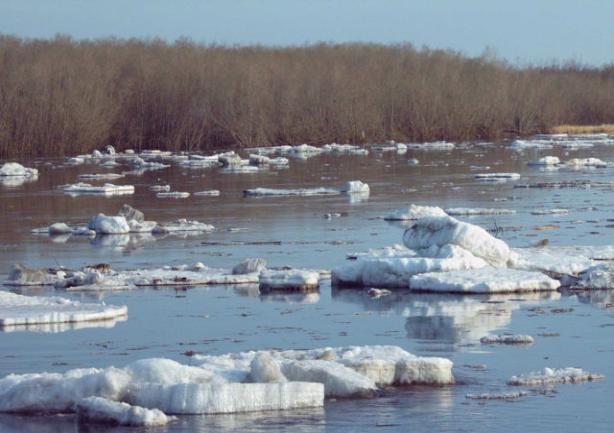 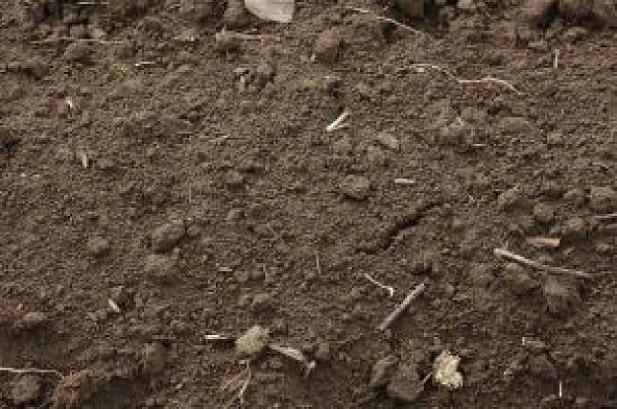 рытполниа
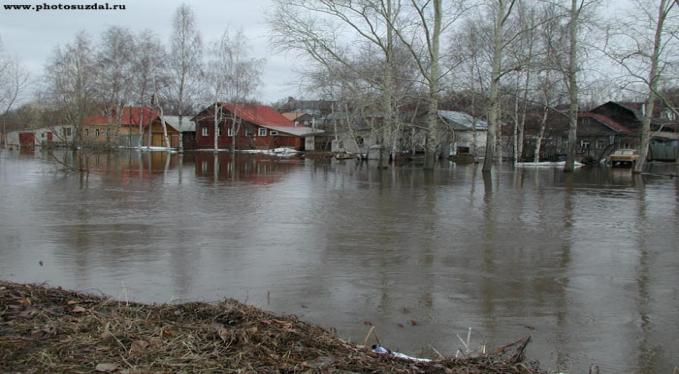 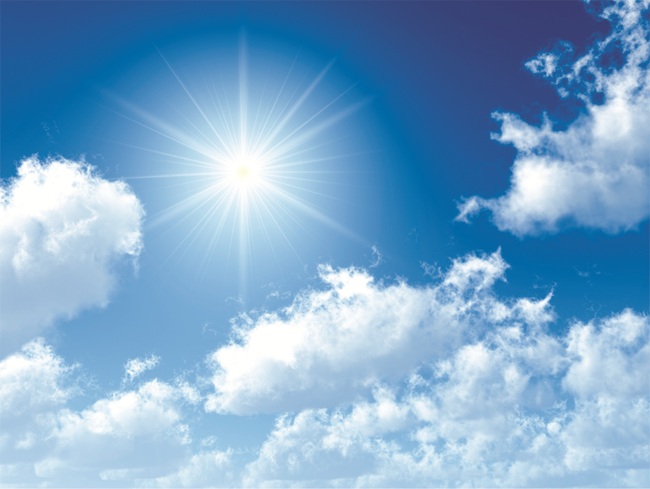 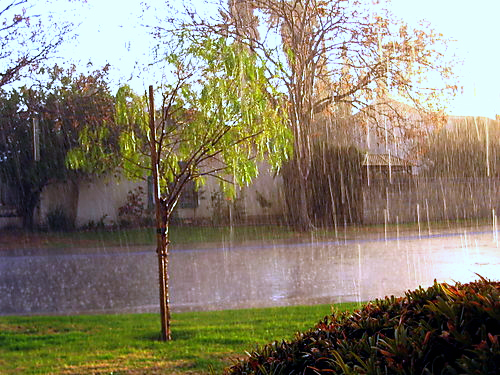 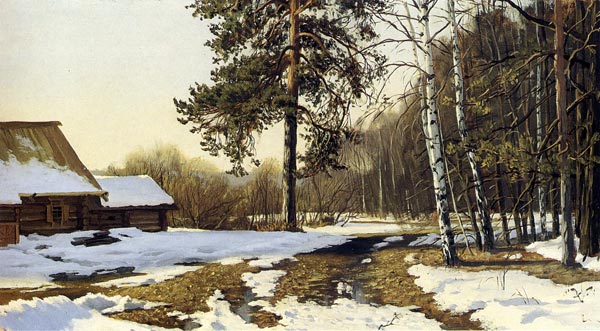 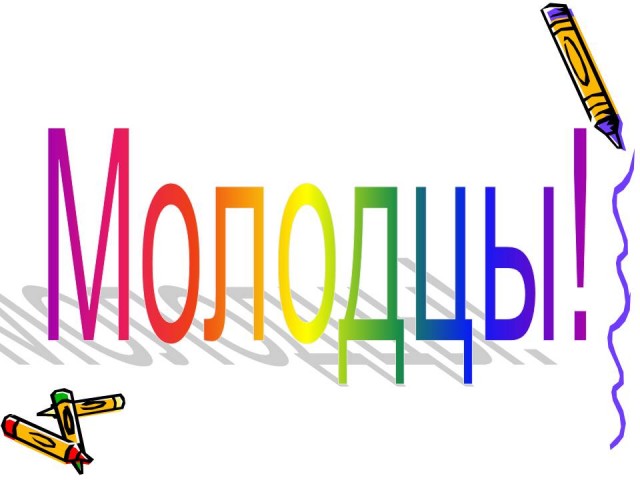